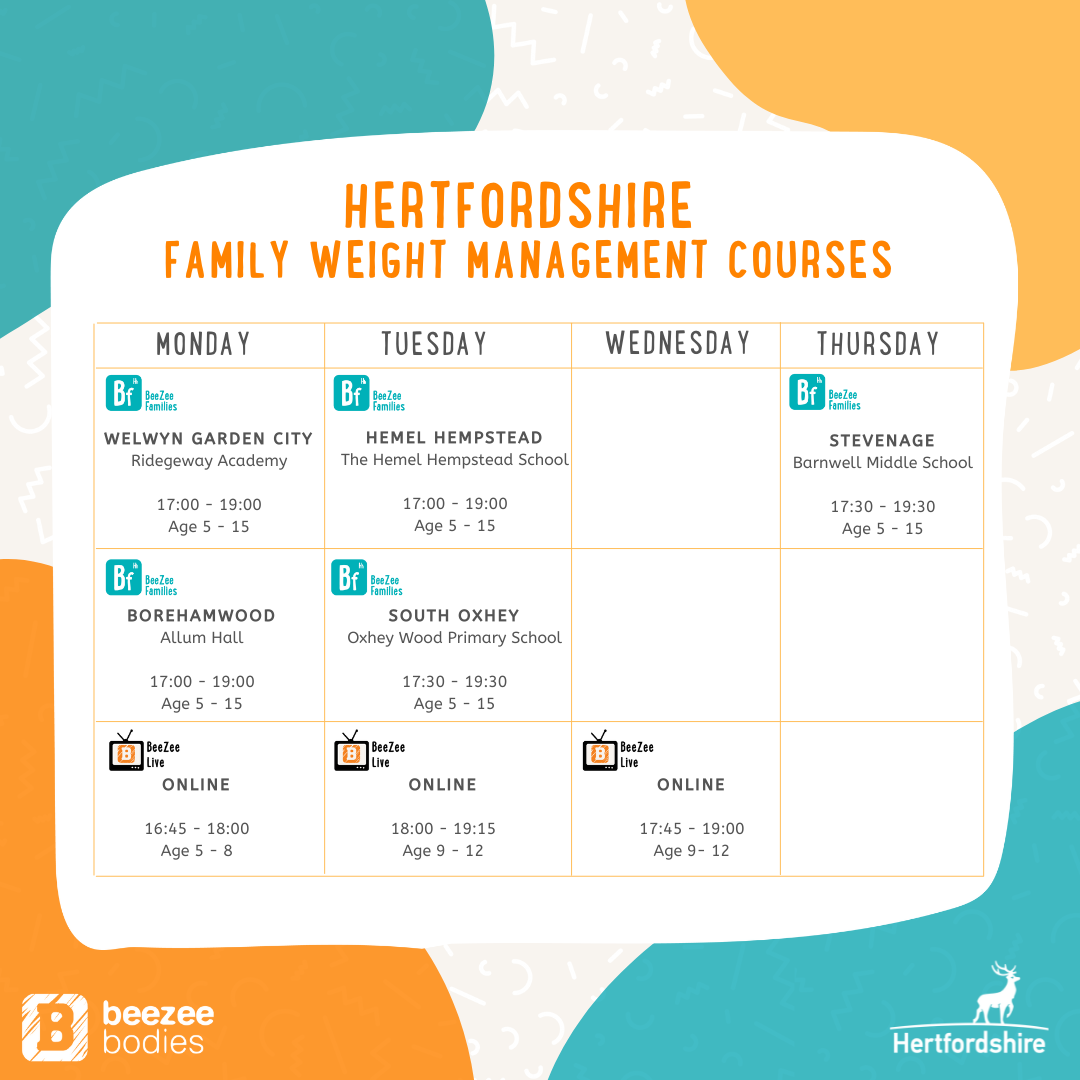 Community Support
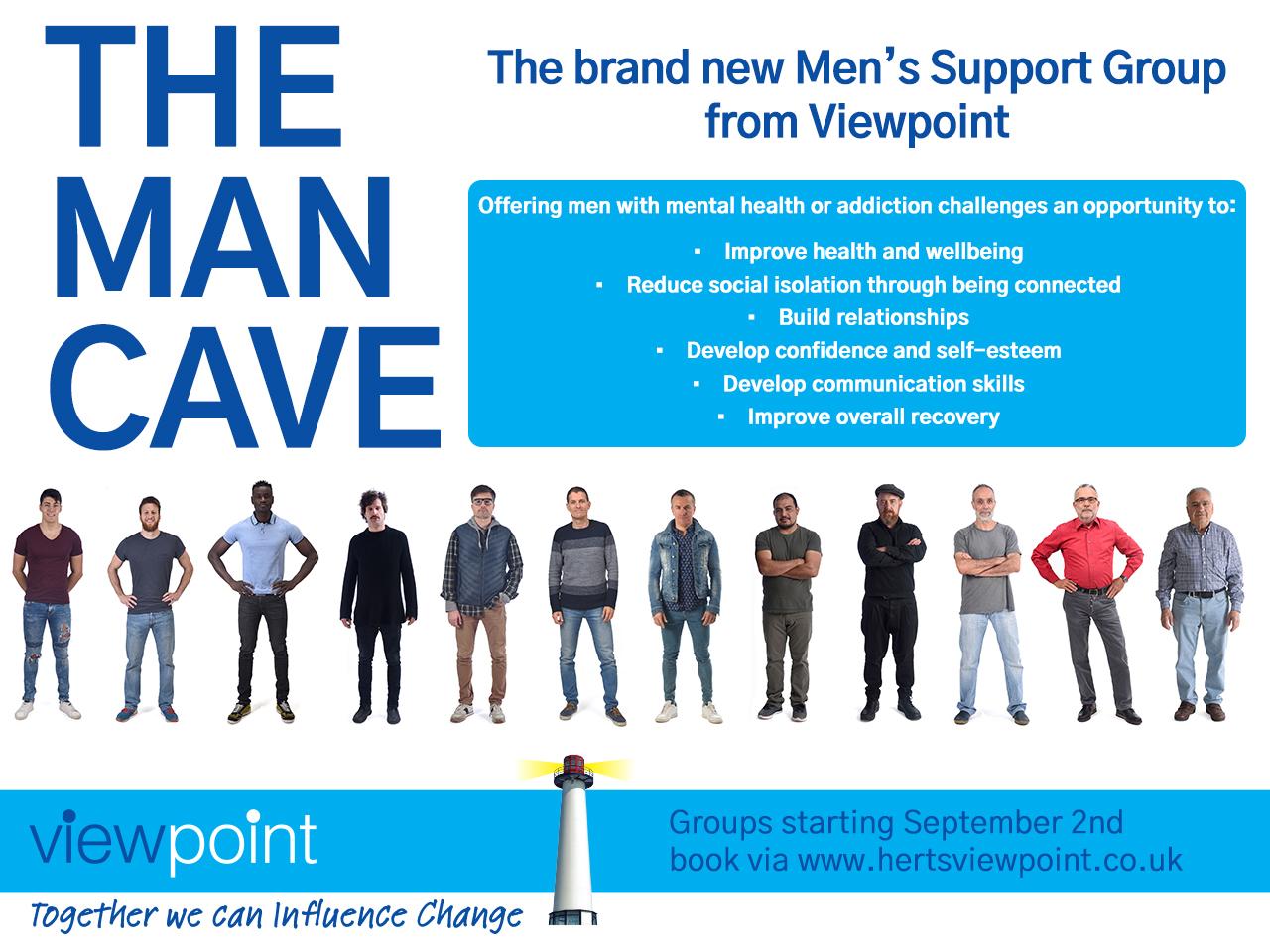 https://beezeebodies.com/